Propuesta Ficha – Catálogo de Servicio  Comunidad Logística  Talcahuano
Nombre de la Empresa:
Cmpc Celulosa S.A.
Misión Empresa y visión:
Visión : CMPC Pulp apunta a ser líder en soluciones sostenibles con fibras naturales para mejorar la vida de las personas.
Misión : Liderar un proceso de transformación, agregando valor a nuestros colaboradores, clientes, medio ambiente y accionistas.
Promover la excelencia en todos nuestros procesos a través de la mejora continua y la innovación.
Garantizar la sostenibilidad y el desarrollo local en las áreas en las que operamos.
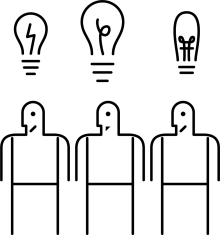 Página Web de la Empresa: 
www.cmpcpulp.com
Ubicación de las Instalaciones

Dirección: 
Agustinas 1343, Piso 3 Santiago.
Propuesta valor / actividad de la empresa:
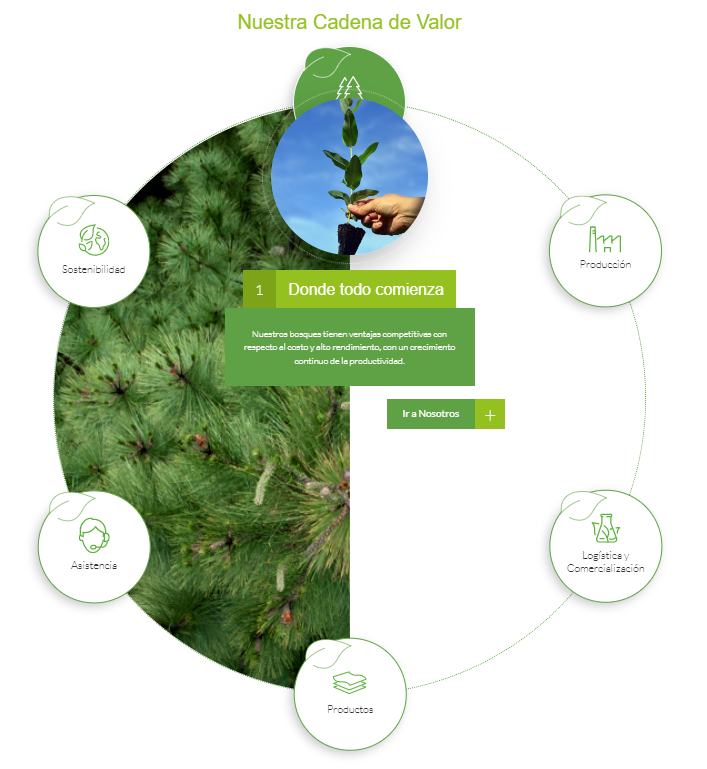 Capacidad de los servicios (infraestructura / capacidad / zona Geográfica atención) :
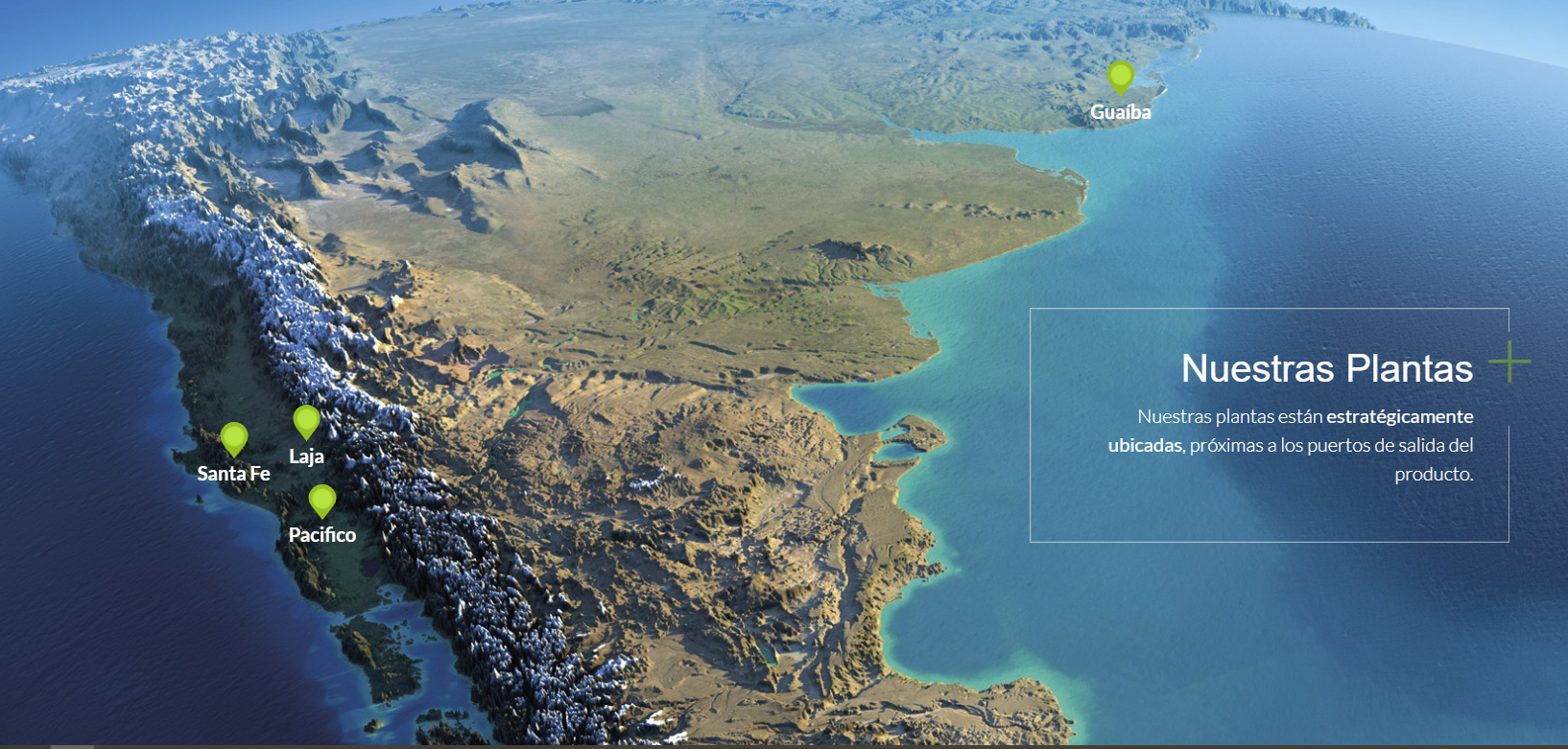 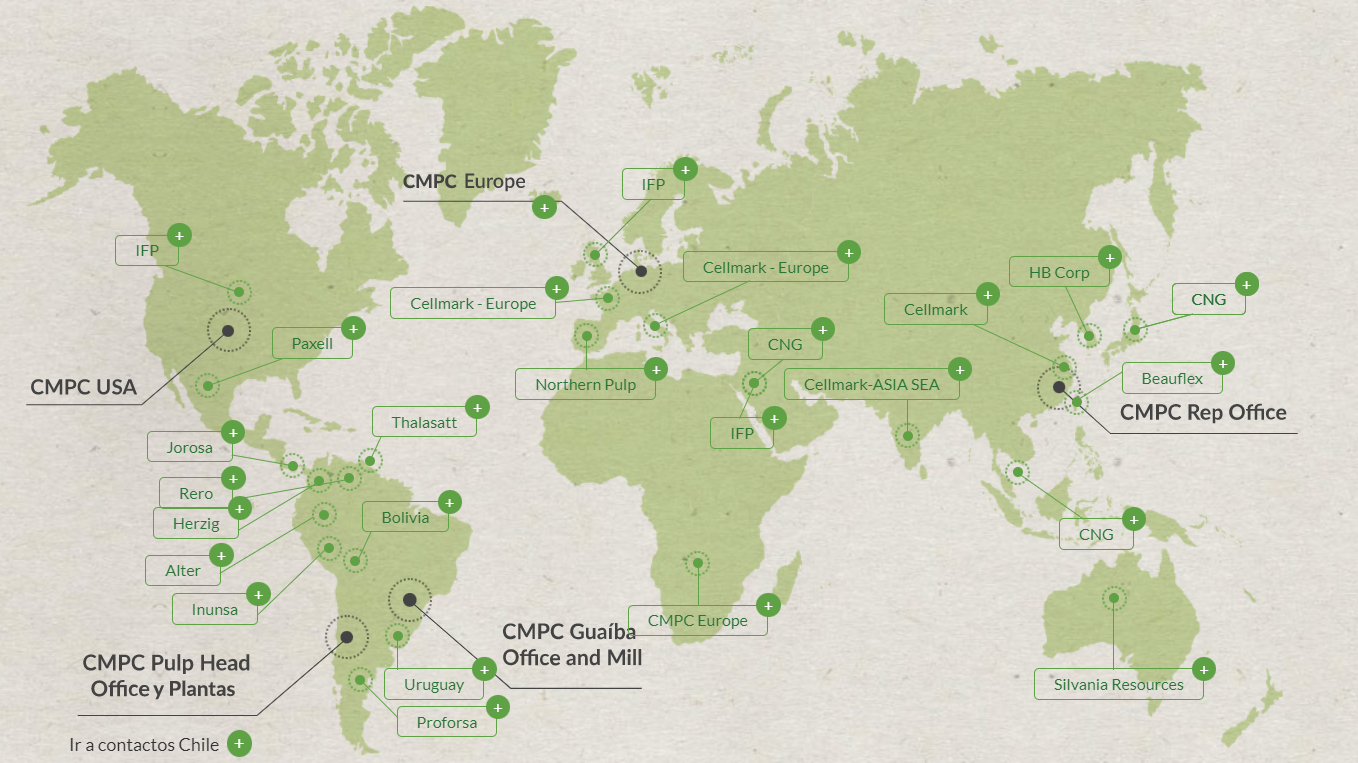 Contacto Empresa: 
Nombre: Rafael Correa Lira / Francisco García Pérez	 
Cargo: Gerente Planificación & Logística Nacional / Subgerente de Integración Operación Portuaria	
Tel: 2 441 2000 / 41 2922200			  	
Email: Rafael.correa@cmpc.cl / francisco.garciap@cmpc.cl